INTERPRETACIÓN PRUEBAS SABER - MATEMÁTICASCOLEGIO SAN ANTONIOVILLA DEL ROSARIO
GRADO TERCERO
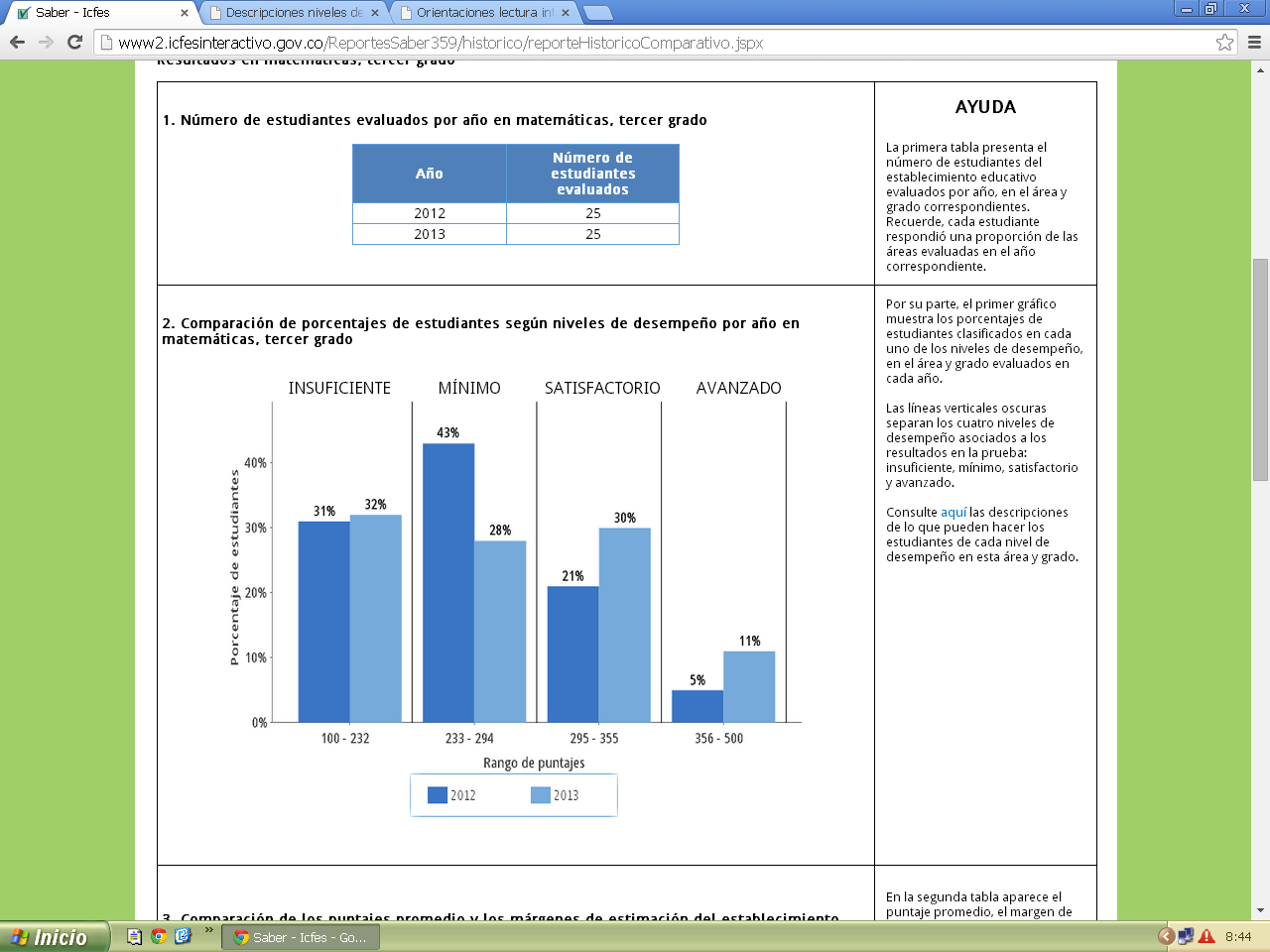 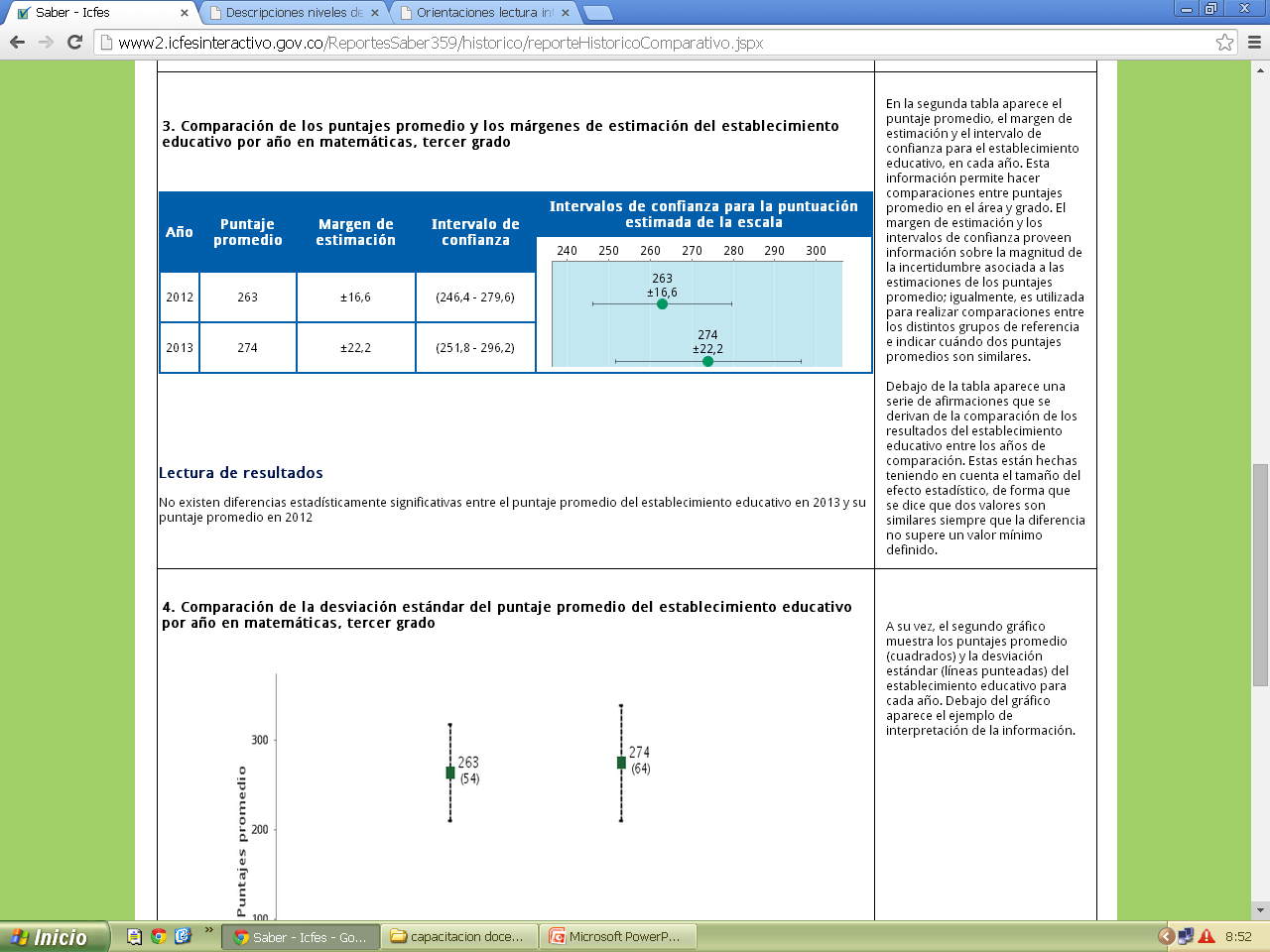 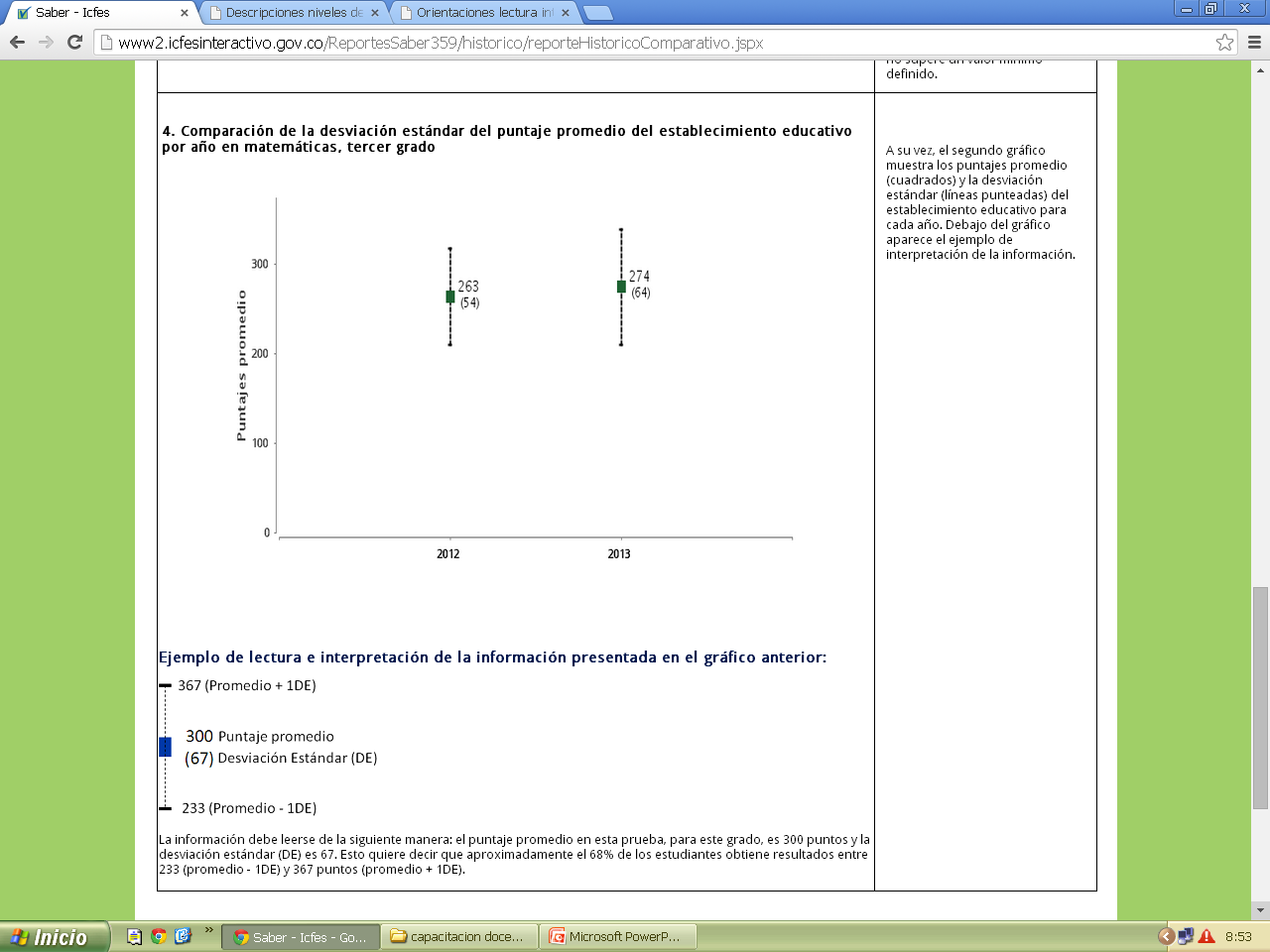 GRADO QUINTO
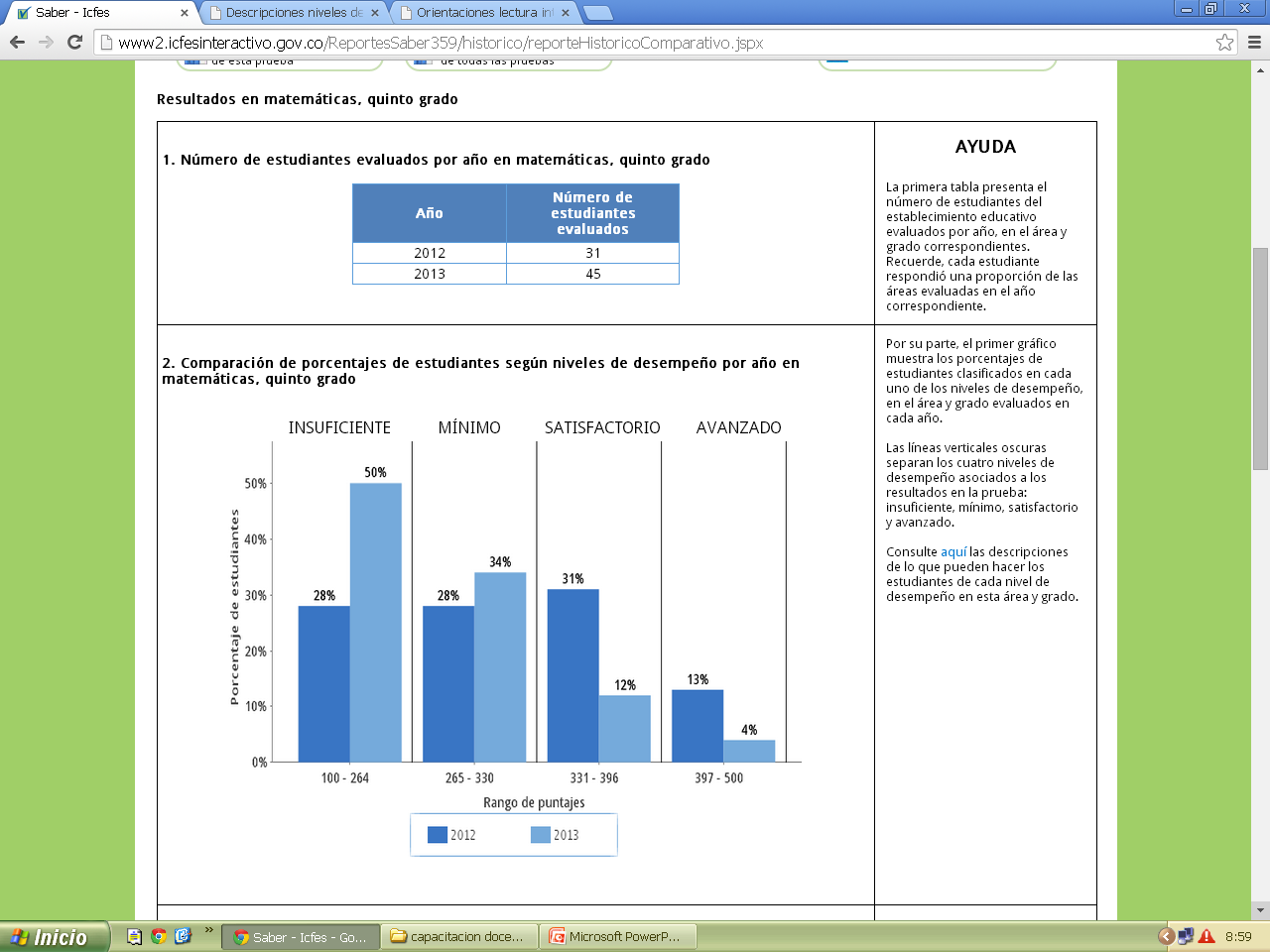 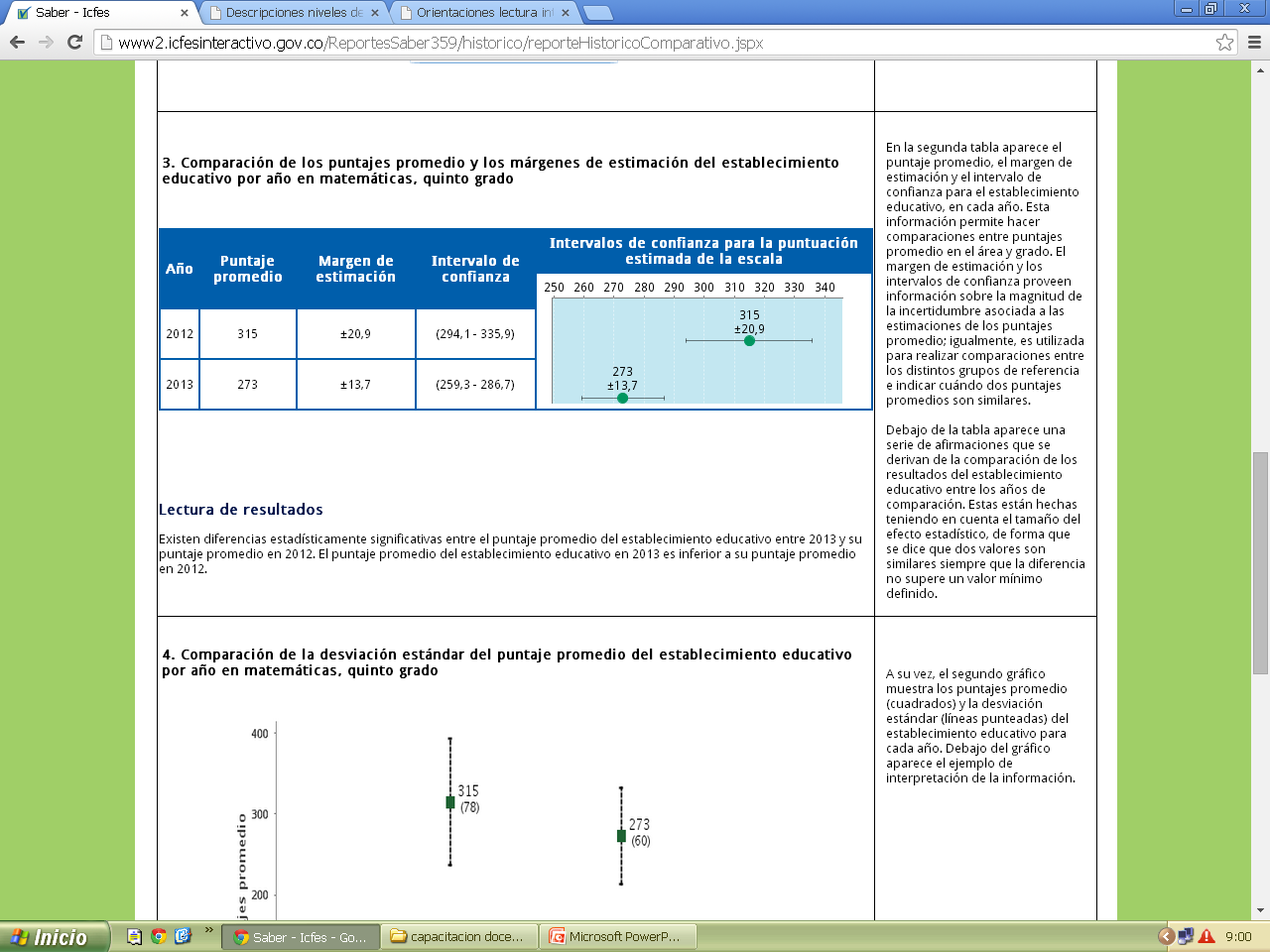 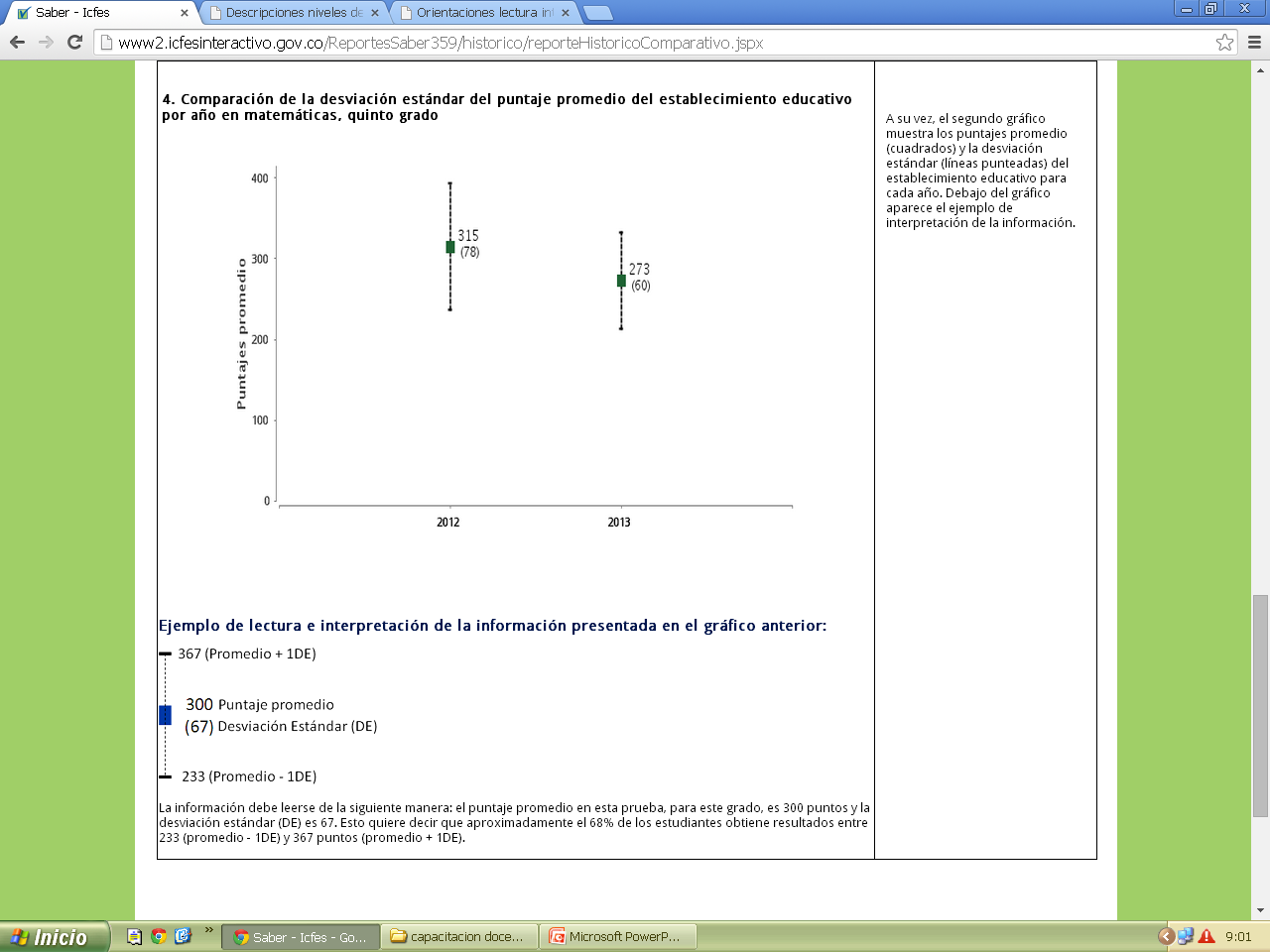 GRADO NOVENO
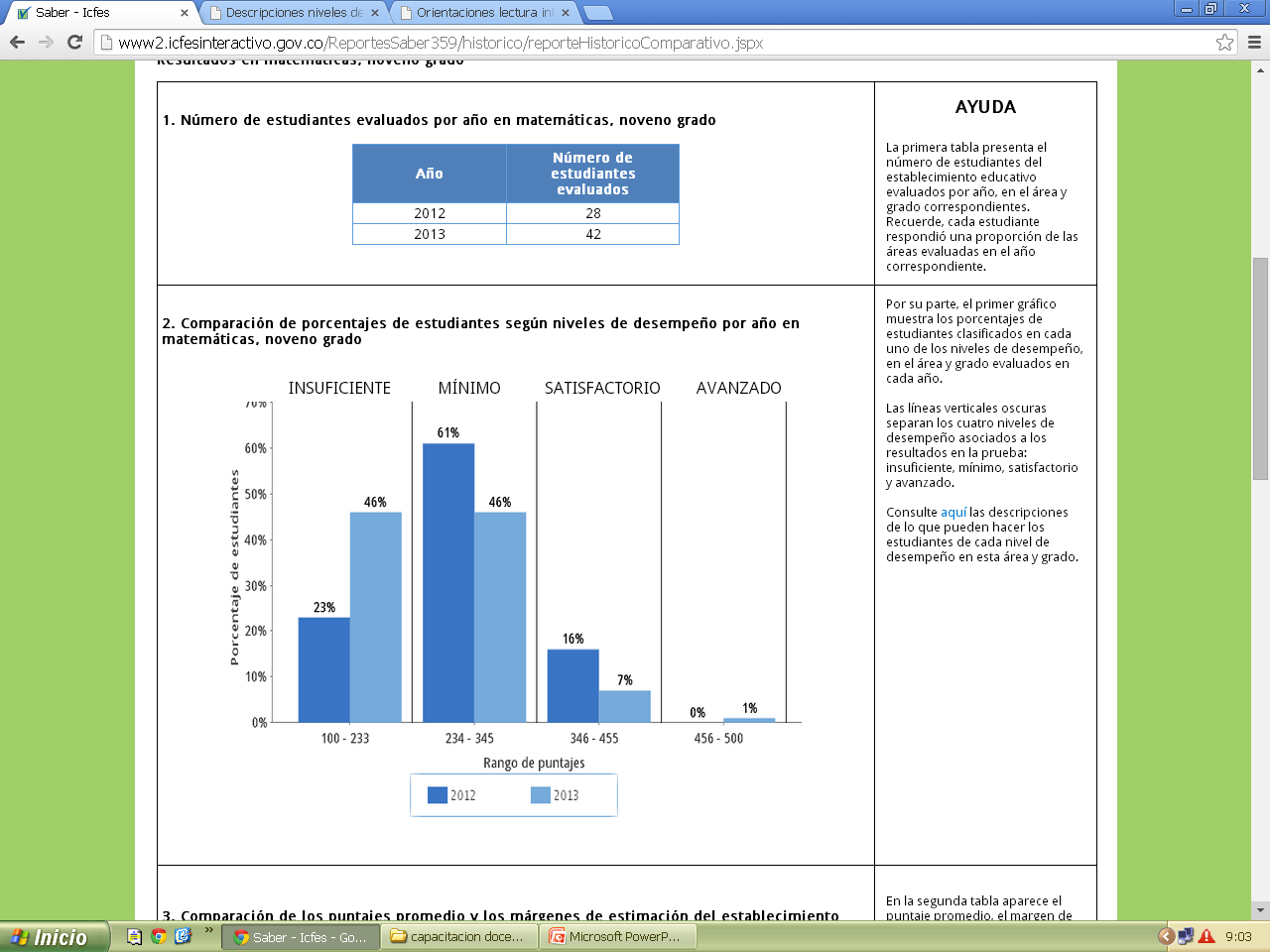 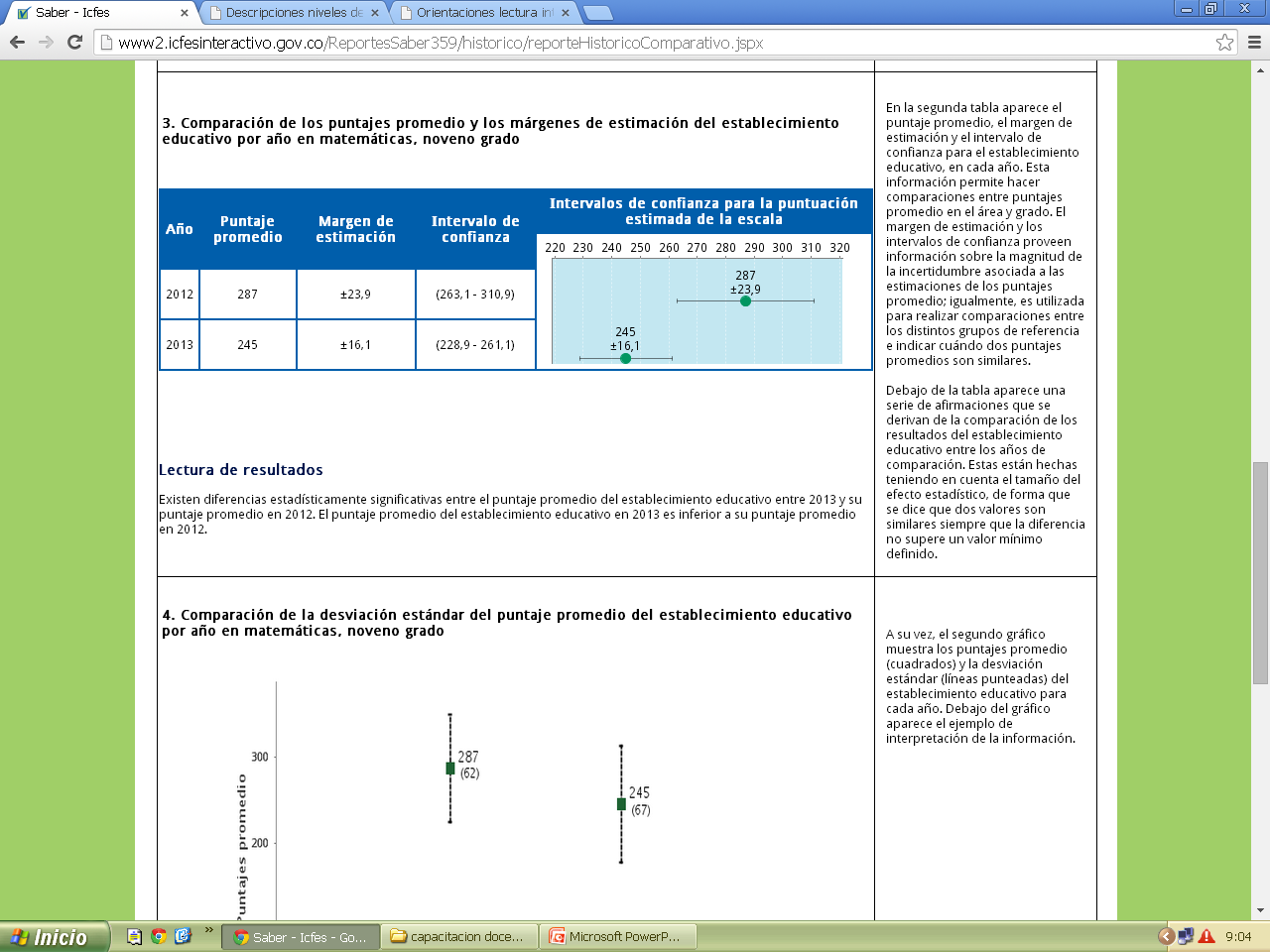 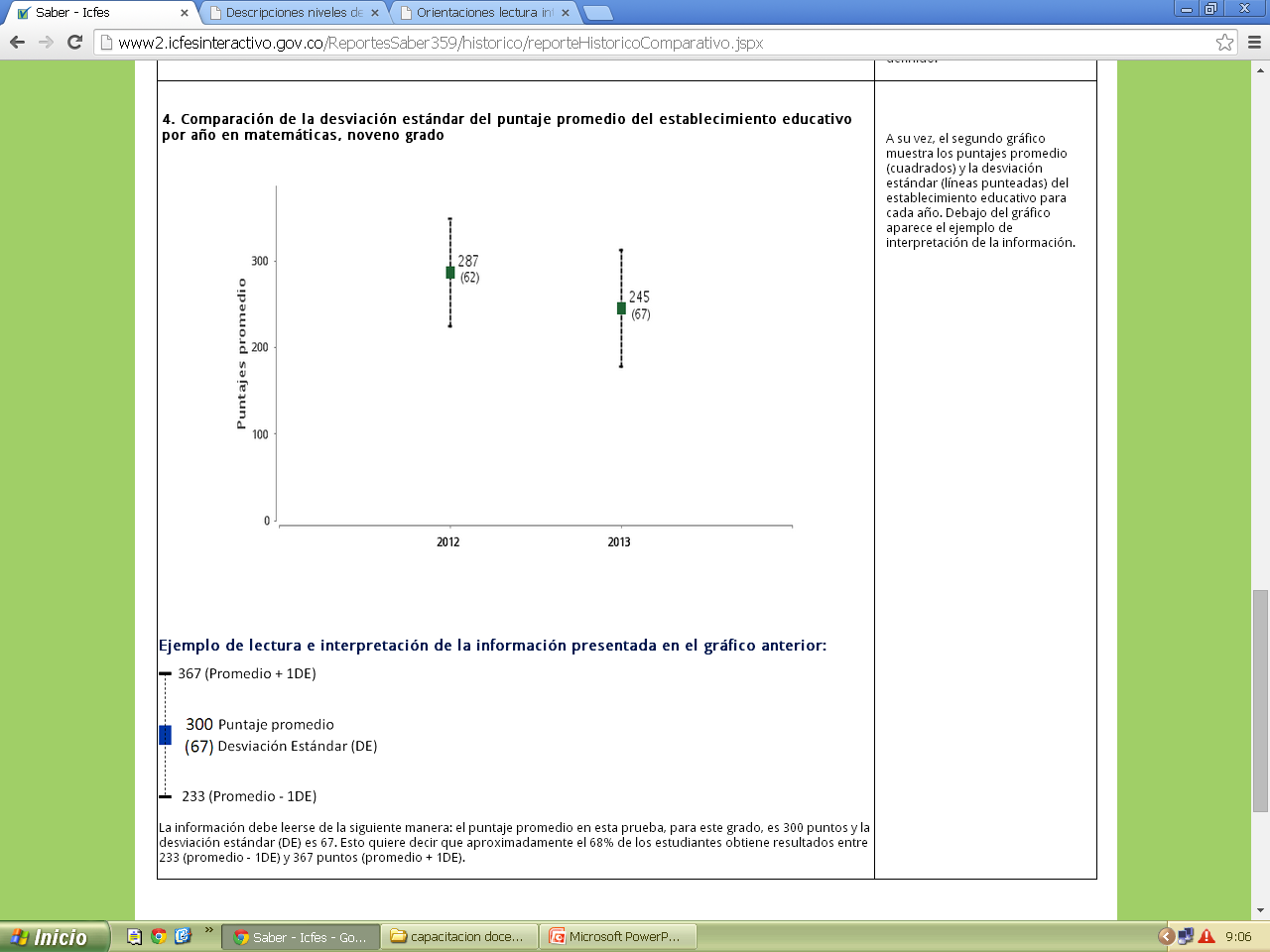